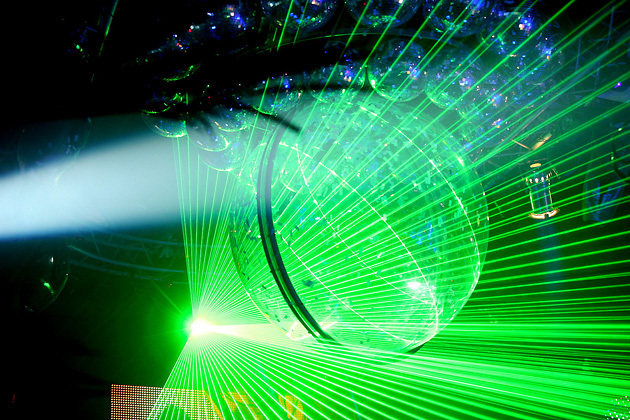 АМІНОКИСЛОТИ
ПРЕЗЕНТАЦІЯ ДО УРОКУ
11 клас
Підготувала Плахотнюк Віта
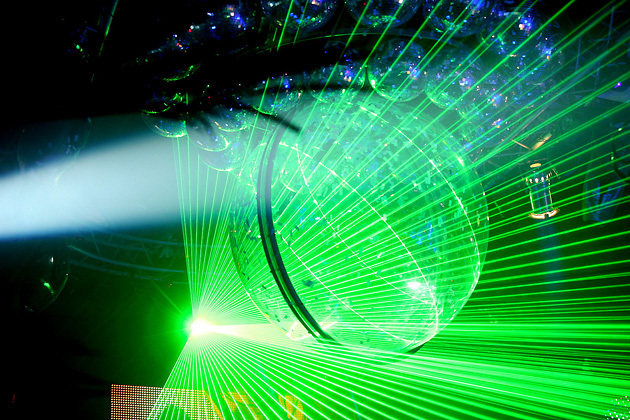 ПРО ЩО ДІЗНАЄМОСЬ НА  УРОЦІ
Дамо визначення амінокислот як гетерофункціональних сполук.
Розглянемо класифікацію амінокислот.
З’ясуємо ізомерію та номенклатуру амінокислот.
Вивчимо фізичні та хімічні властивості, добування та застосування амінокислот.
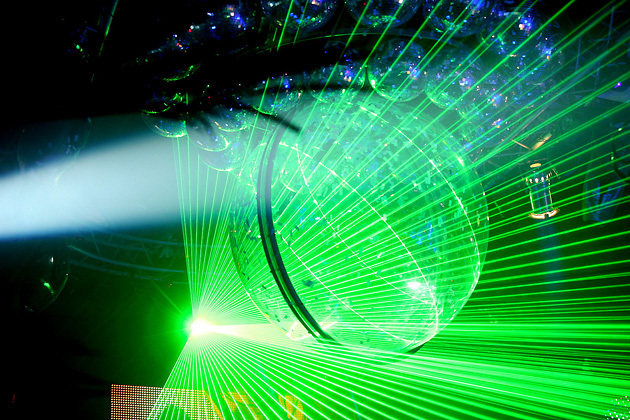 ПРИГАДАЙТЕ З КУРСУ 9 КЛАСУ
Які функціональні групи входять до складу амінокислот?
Яку роль відіграють амінокислоти у життєдіяльності організмів?
Які амінокислоти відносять до незамінних?
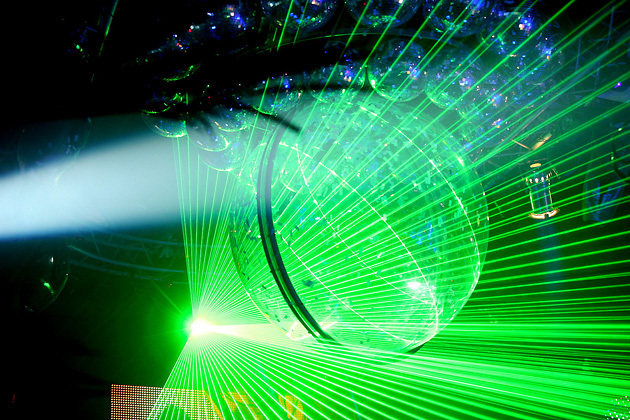 СКЛАД МОЛЕКУЛ, ВИЗНАЧЕННЯ
Амінокислоти – гетерофункціональні сполуки, до складу яких обов’язково входять карбоксильна ( -СООН ) та аміногрупа ( -NН2 ), які пов’язані з вуглеводневим радикалом.
Найпростіша амінокислота – аміноетанова (гліцин):   
                             NН2-СН2-СООН
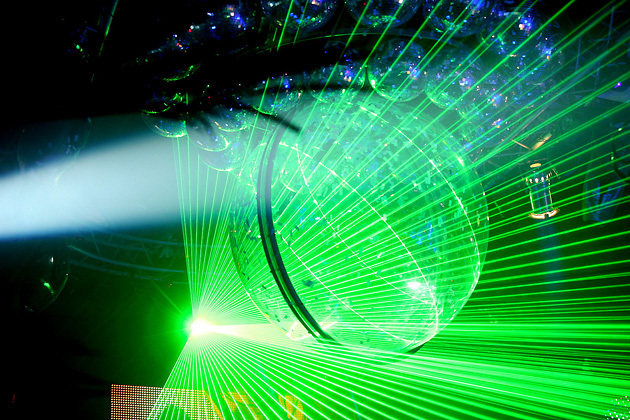 КЛАСИФІКАЦІЯ АМІНОКИСЛОТ
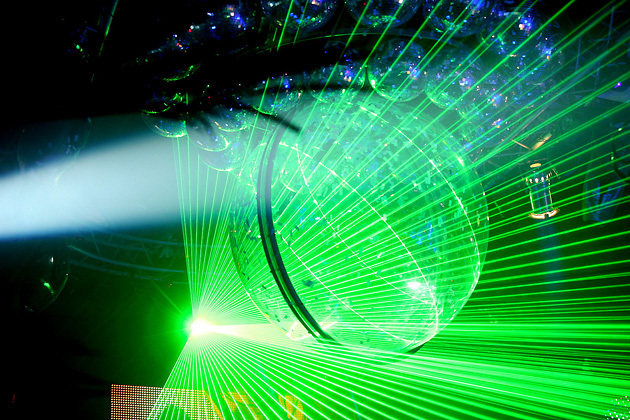 ЗАГАЛЬНА ФОРМУЛА
Для ά - амінокислот загальна формула має вигляд:
     NН2 – СН – СООН
І
R
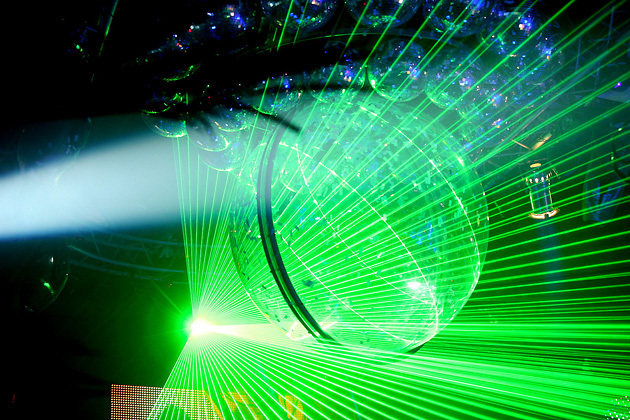 ІЗОМЕРІЯ АМІНОКИСЛОТ
Ізомерія карбонового скелета.
Ізомерія положення аміногрупи.
Оптична ізомерія*.
             СН3
             |
 NH2 – C*-Н
             ׀
            СООН                     2-амінопропанова кислота 
                                            α-амінопропанова кислота
                                            аланін – ала, Аlа
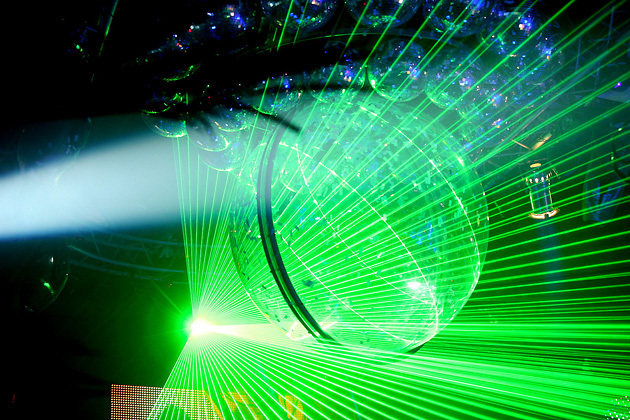 НОМЕНКЛАТУРА АМІНОКИСЛОТ
Систематична номенклатура: назва утворюється від назви відповідного алкану (нумерація ланцюжка від атома Карбону карбоксильної групи) додаванням префікса аміно-, суфікса –ова і слова кислота. 
Традиційна номенклатура: до назви відповідної карбонової кислоти додають префікс аміно-, а місце аміногрупи позначають літерами ά, β, γ, δ тощо. 
 Для амінокислот, що входять до складу білків, використовують тривіальні назви, причому скорочені, в тому числі у латинському написанні.
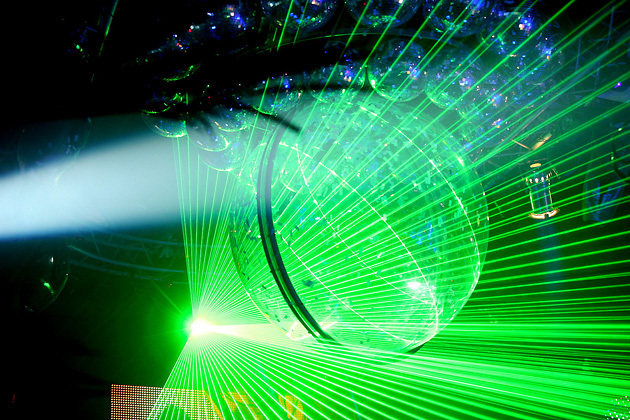 ФІЗИЧНІ ВЛАСТИВОСТІ
Тверді кристалічні речовини.
Мають високі температури плавлення.
Добре розчиняються у воді.
Мають різний смак: солодкий, гіркий або зовсім без смаку; все залежить від радикала – R в молекулі амінокислоти.
Цим властивостям відповідає структура амінокислот як внутрішніх солей, тому їхні формули часто записують у вигляді біполярного йона: 
                Н3N⁺-СН2-СОО¯↔Н2N-СН2-СООН
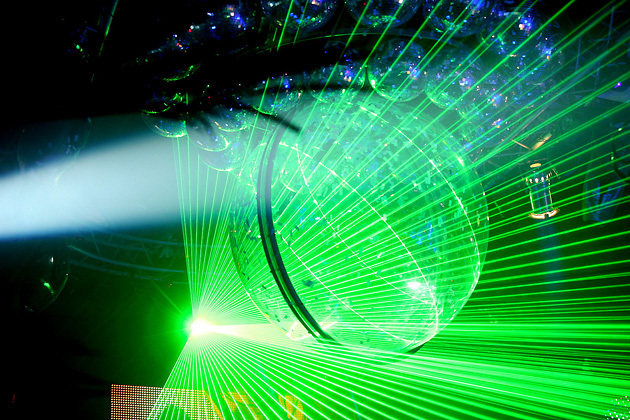 ХІМІЧНІ ВЛАСТИВОСТІ
Взаємодіють з кислотами:
Н2N-СН2-СООН + НСІ → (Н3N-СН2-СООН)⁺СІ¯
Взаємодіють з лугами:
Н2N-СН2-СООН + NaОН → Н2N-СН2-СООNa + H2O 
Взаємодіють між собою:
NH2-CH2-COOH + НNH-CH2-COOH → 
                           →NH2-CH2-CO-NH-CH2-COOH
                                                пептидний
                                                                     зв’язок
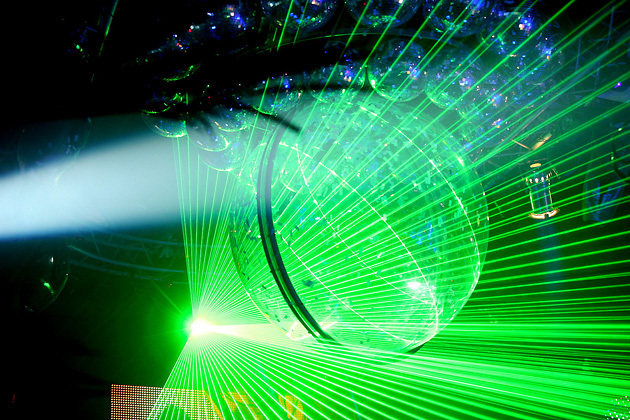 СПОСОБИ ДОБУВАННЯ
В промисловості – гідролізом білків, а іноді через мікробіологічний синтез.
В лабораторії поетапно, наприклад: 
оцтова кислота → хлороцтова кислота → 
                → амінооцтова кислота
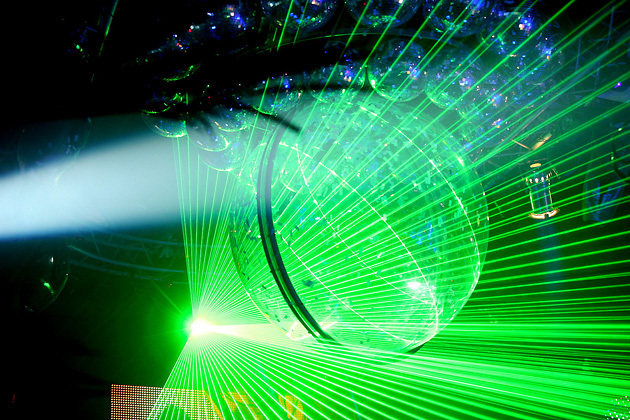 ЗНАЧЕННЯ АМІНОКИСЛОТ
20 α - амінокислот входять до складу білків, причому 8 з них належать до незамінних.
Хворим або виснаженим людям іноді вводять амінокислоти у кров для підтримки сил організму. 
Деякі амінокислоти являються ліками.
Синтетичні амінокислотами підгодовують сільськогосподарських тварин.
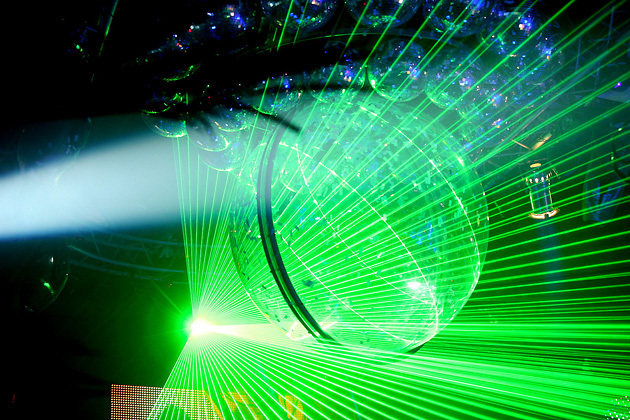 ДЯКУЮ ЗА УВАГУ!